Chapter 4:  Threads
Chapter 4: Threads
Overview
Multithreading Models
Thread Libraries
Threading Issues
Operating System Examples
Windows XP Threads
Linux Threads
Objectives
To introduce the notion of a thread — a fundamental unit of CPU utilization that forms the basis of multithreaded computer systems

To discuss the APIs for the Pthreads, Win32, and Java thread libraries

To examine issues related to multithreaded programming
Motivation
Threads run within application
Multiple tasks with the application can be implemented by separate threads
Update display
Fetch data
Spell checking
Answer a network request
Process creation is heavy-weight while thread creation is light-weight
Can simplify code, increase efficiency
Kernels are generally multithreaded
Single and Multithreaded Processes
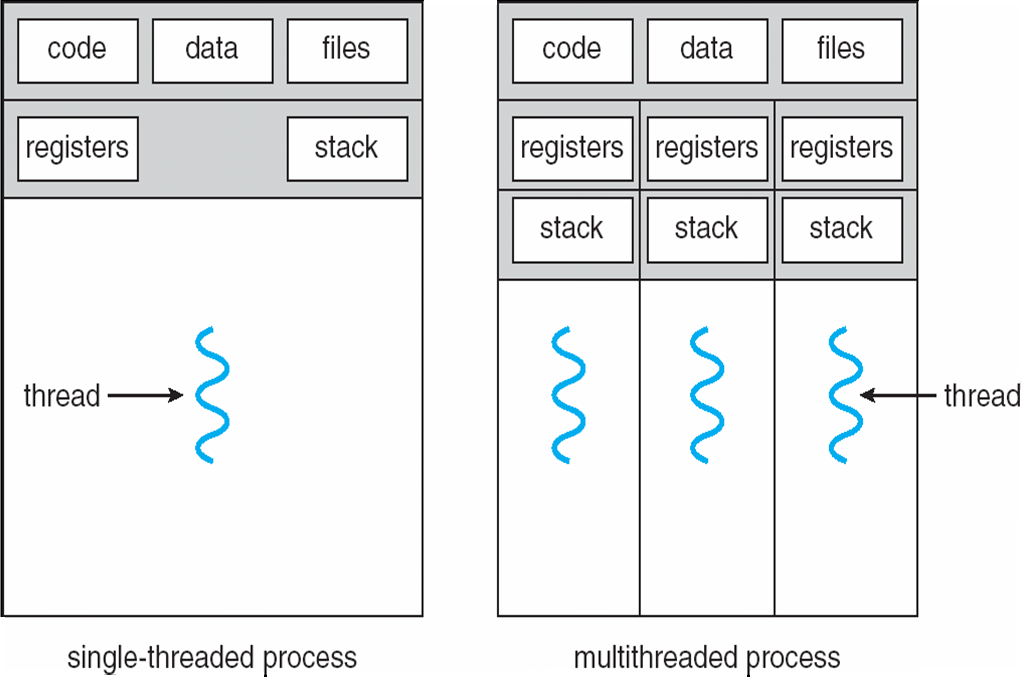 Benefits
Responsiveness
Resource Sharing
Economy
Scalability
Multicore Programming
Multicore systems putting pressure on programmers, challenges include:
Dividing activities
Balance
Data splitting
Data dependency
Testing and debugging
Multithreaded Server Architecture
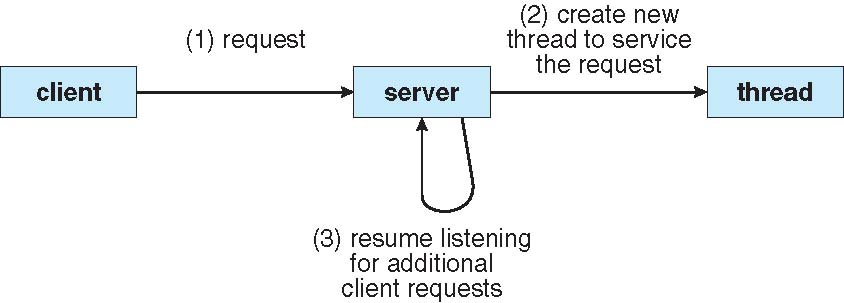 Concurrent Execution on a Single-core System
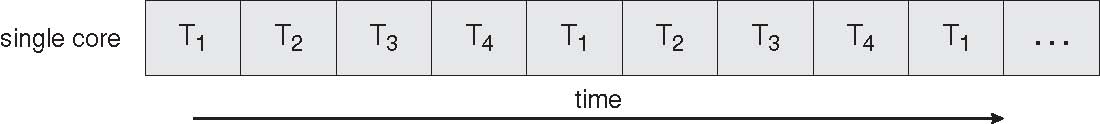 Parallel Execution on a Multicore System
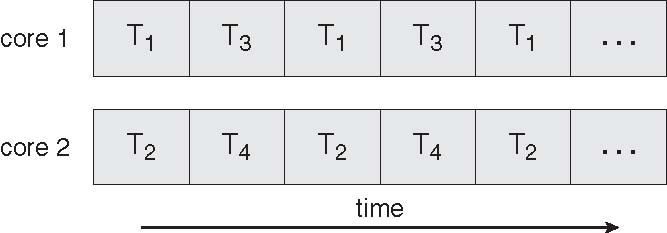 User Threads
Thread management done by user-level threads library
Three primary thread libraries:
 POSIX Pthreads
 Win32 threads
 Java threads
Kernel Threads
Supported by the Kernel
Examples
Windows XP/2000
Solaris
Linux
Tru64 UNIX
Mac OS X
Multithreading Models
Many-to-One
One-to-One
Many-to-Many
Many-to-One
Many user-level threads mapped to single kernel thread

Examples:
Solaris Green Threads
GNU Portable Threads
Many-to-One Model
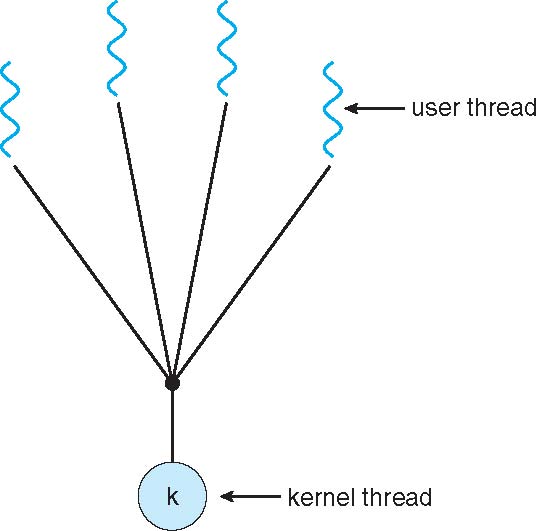 One-to-One
Each user-level thread maps to kernel thread

Examples
Windows NT/XP/2000
Linux
Solaris 9 and later
One-to-one Model
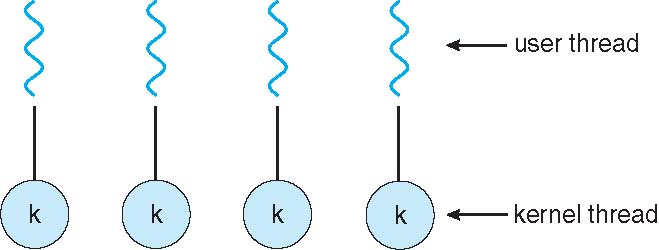 Many-to-Many Model
Allows many user level threads to be mapped to many kernel threads

Allows the  operating system to create a sufficient number of kernel threads

Solaris prior to version 9

Windows NT/2000 with the ThreadFiber package
Many-to-Many Model
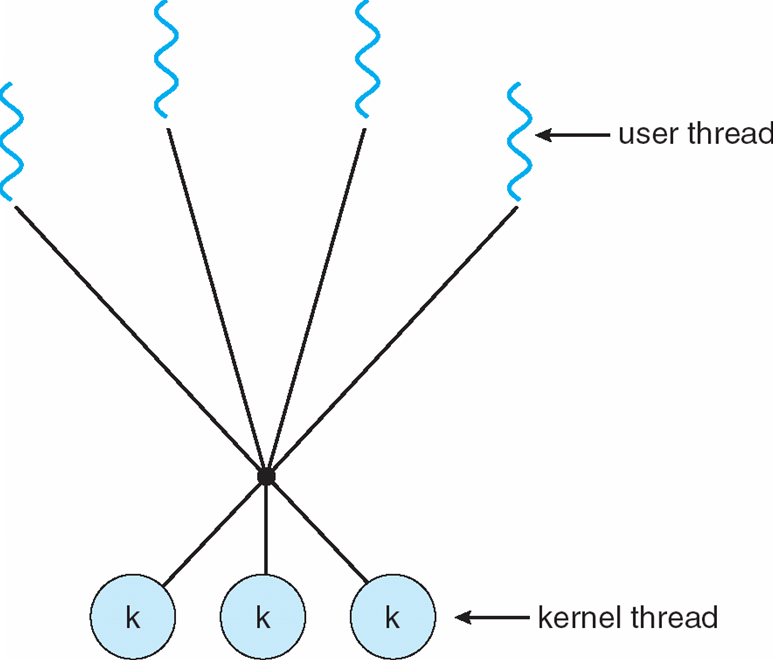 Two-level Model
Similar to M:M, except that it allows a user thread to be bound to kernel thread

Examples
IRIX
HP-UX
Tru64 UNIX
Solaris 8 and earlier
Two-level Model
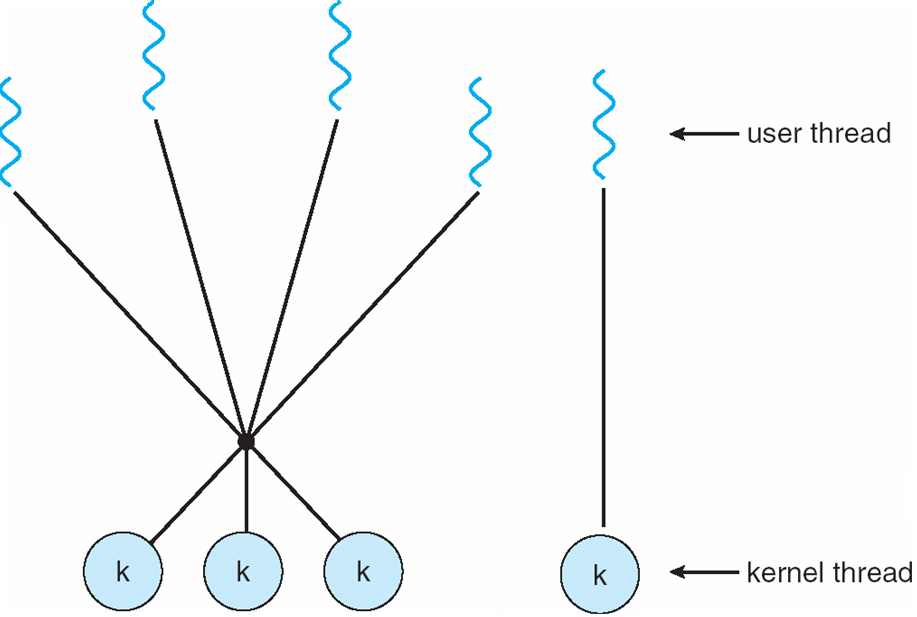 Thread Libraries
Thread library provides programmer with API for creating and managing threads

Two primary ways of implementing
Library entirely in user space
Kernel-level library supported by the OS
Pthreads
May be provided either as user-level or kernel-level

A POSIX standard (IEEE 1003.1c) API for thread creation and synchronization

API specifies behavior of the thread library, implementation is up to development of the library

Common in UNIX operating systems (Solaris, Linux, Mac OS X)
Pthreads Example
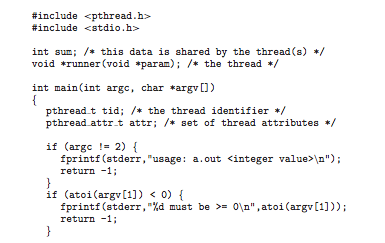 Pthreads Example (Cont.)
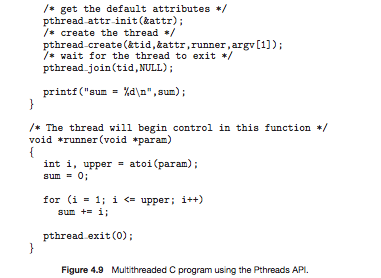 Win32 API  Multithreaded C Program
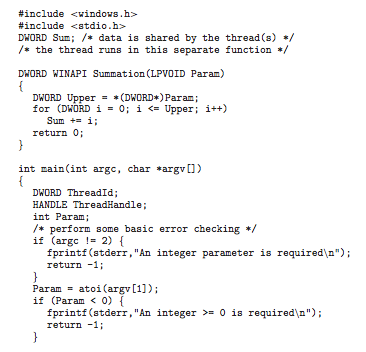 Win32 API  Multithreaded C Program (Cont.)
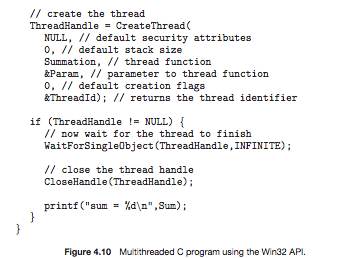 Java Threads
Java threads are managed by the JVM

Typically implemented using the threads model provided by underlying OS

Java threads may be created by:
Extending Thread class
Implementing the Runnable interface
Java Multithreaded Program
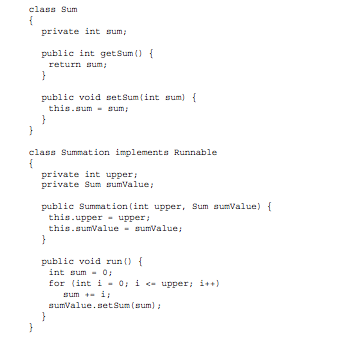 Java Multithreaded Program (Cont.)
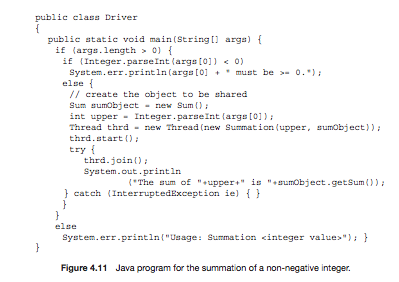 Threading Issues
Semantics of fork() and exec() system calls

Thread cancellation of target thread
Asynchronous or deferred

Signal handling
Synchronous and asynchronous
Threading Issues (Cont.)
Thread pools
Thread-specific data
Create Facility needed for data private to thread
Scheduler activations
Semantics of fork() and exec()
Does fork() duplicate only the calling thread or all threads?
Thread Cancellation
Terminating a thread before it has finished

Two general approaches:
Asynchronous cancellation terminates the target thread immediately.
Deferred cancellation allows the target thread to periodically check if it should be cancelled.
Signal Handling
Signals are used in UNIX systems to notify a process that a particular event has occurred.

A signal handler is used to process signals
Signal is generated by particular event
Signal is delivered to a process
Signal is handled

Options:
Deliver the signal to the thread to which the signal applies
Deliver the signal to every thread in the process
Deliver the signal to certain threads in the process
Assign a specific thread to receive all signals for the process
Thread Pools
Create a number of threads in a pool where they await work

Advantages:
Usually slightly faster to service a request with an existing thread than create a new thread
Allows the number of threads in the application(s) to be bound to the size of the pool
Thread Specific Data
Allows each thread to have its own copy of data

Useful when you do not have control over the thread creation process (i.e., when using a thread pool)
Scheduler Activations
Both M:M and Two-level models require communication to maintain the appropriate number of kernel threads allocated to the application

Scheduler activations provide upcalls - a communication mechanism from the kernel to the thread library

This communication allows an application to maintain the correct number kernel threads
Lightweight Processes
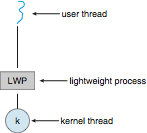 Operating System Examples
Windows XP Threads

Linux Thread
Windows XP Threads Data Structures
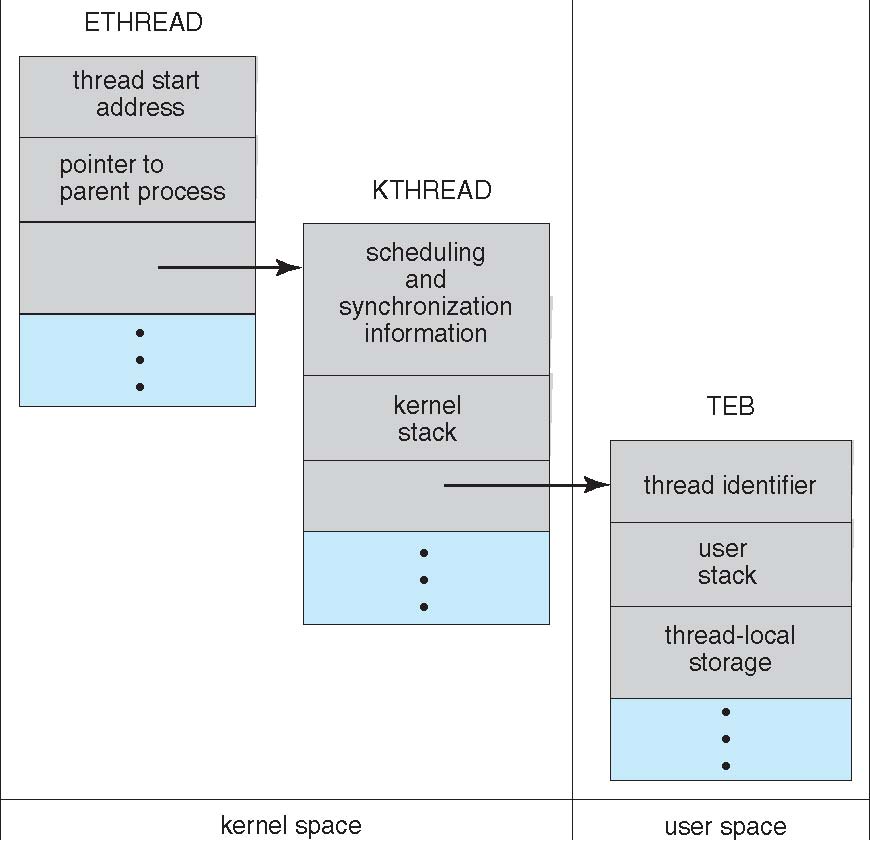 Windows XP Threads
Implements the one-to-one mapping, kernel-level

Each thread contains
A thread id
Register set
Separate user and kernel stacks
Private data storage area

The register set, stacks, and private storage area are known as the context of the threads

The primary data structures of a thread include:
ETHREAD (executive thread block)
KTHREAD (kernel thread block)
TEB (thread environment block)
Linux Threads
Linux refers to them as tasks rather than threads

Thread creation is done through clone() system call

clone() allows a child task to share the address space of the parent task (process)

struct task_struct points to process data structures (shared or unique)
Linux Threads
fork() and clone() system calls
Doesn’t distinguish between process and thread
Uses term task rather than thread 
clone() takes options to determine sharing on process create
struct task_struct points to process data structures (shared or unique)
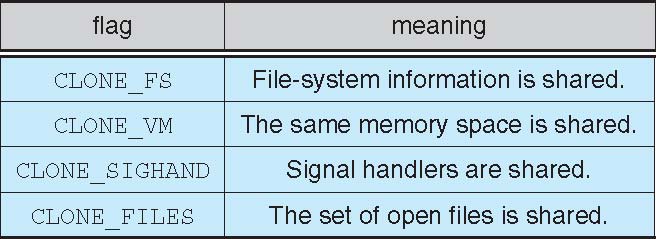 End of Chapter 4